Pendidikan Agama Islam
SMP Kelas IX Semester 1 SK. 6
Hajji dan Umrah
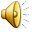 Umrah
Hajji
Sengaja mengunjungi ka’bah untuk melakukan beberapa amal ibadah, dengan syarat-syarat yang tertentu.
Sengaja mengunjungi ka’bah untuk melakukan beberapa amal ibadah, dengan syarat-syarat yang tertentu.
QS. Ali Imran: 97Hajji
            
“Mengerjakan hajji adalah kewajiban manusia terhadap Allah, yaitu (bagi) orang yang sanggup mengadakan perjalanan ke baitullah.”
Al-hadits
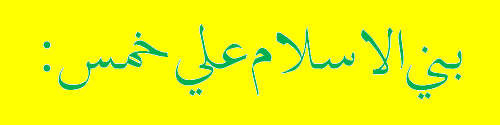 Õ wNeãhä]ãp ufeãd qA< 9j2ilãpufeã vãueã vlã Õ8ätE                                                                          
läNi<hqIp #~çeã/1p Õ äa?eãx ä&}ãp
Äu~fQ_Z&iÅ
“Islam itu ditegakkan di atas lima dasar
Bersaksi bahwa tidak ada tuhan yang hak disembah kecuali allah
Dan nabi muhammad itu utusan allah
Mendirikan shalat, membayar zakat,
Mengerjakan hajji ke baitullah
Berpuasa dalam bulan ramadhan”
(sepakat ahli hadits)
Syarat wajib hajji
Islam
Berakal
Baligh 
Kuasa
Rukun Hajji
Ihram
Wukuf di Arafah
Tawaf
Sya’i
Mencukur rambut
Tertib
IHRAMBerniat mulai mengerjakan hajji
WUKUF
Hadir di Padang Arafah
TAWAF IFADAH
Keliling ka’bah
SYA’I
Berlari-lari kecil antara Shaffa dan Marwa
MENCUKUR RAMBUT
Memotong paling sedikit 3 helai rambut
TERTIB
Melakukan rukun secara berurutan
Rukun Hajji
Ihram
Wukuf di Arafah
Tawaf
Menutup aurat
Dimulai dari hajar aswad
Tujuh kali
Ka’bah di sebelah kiri
Suci hadats dan najis
TIGA CARA IBADAH HAJJI
Ifrad
	Mengerjakan hajji saja

Tamatu’
	Mengerjakan umrah lalu hajji

Qiran
	Mengerjakan hajji dan umrah dalam satu niat
DIAGRAM HAJJI TAMATU’ GELOMBANG 1
1
7
6
5
4
2
MADINAH
1
JEDDAH
8
3
MAKKAH
7
6
MINA
5
MUZDALIFAH
4
ARAFAH
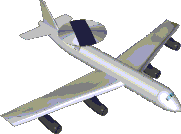 2
3
DIAGRAM HAJJI TAMATU’ GELOMBANG 2
1
2
7
7
MADINAH
1
JEDDAH
8
2 
MAKKAH
6
3
ARAFAH
5
MINA
4
MUZDALIFAH
6
5
4
3
HAJJI IFRAD
HAJI TAMATU’
HAJI QIRAN
Wajib hajji
Ihram dari miqat
Berhenti di Muzdalifah
Melontar Jumrah ‘Aqabah (10 Dzulhijjah)
Melontar 3 Jumrah (11,12,13 Dzulhijjah)
Bermalam di Mina
Tawaf Wada’
Sunat Hajji
Ifrad
Talbiyah
Doa sesudah talbiyah
Berzdikir saat tawaf
Shalat 2 raka’at sesudah tawaf
Masuk ka’bah
Larangan Bagi Pria:
Berpakaian dijahit
Menutup kepala
Larangan Bagi Wanita:
Menutup muka
Menutup kedua tangan
Larangan Bagi Pria dan Wanita:
Memakai wangi-wangian
Menghilangkan rambut/bulu badan
Memotong kuku
Mengakadkan nikah
Bersetubuh
Membunuh binatang
TAHALLULPenghalalan beberapa larangan
Apabila telah melakukan dua diantara
Melontar Jumrah Aqabah
Mencukur rambut
Tawaf diiringi sa’I

Maka boleh
Memakai pakaian berjahit
Menutup kepala/muka/telapak tangan
Memotong kuku
Memakai wewangian
Berminyak rambut
Membuhuh binatang
JENIS DAM
1. Dam Tamatu’ dan Qiran
   Menyembelih seekor kambing
 Puasa sepuluh hari (3 hari waktu ihram, 7 
      hari di kampung halaman)
2. Dam melakukan larangan
 	Menyembelih seekor kambing
 	Puasa 3 hari
 	Bersedekah 9,3 lt pada 6 orang miskin
3. Dam bersetubuh
Menyembelih unta
Menyembelih sapi
Menyembelih tujuh kambing
Bersedekah makanan seharga unta
Puasa sebanyak hari (haraga unta : harga beras dibagi 0,775 liter)
JENIS DAM
4. Dam membunuh binatang
Menyembelih binatang yang sebanding
Bersedekah makanan seharga binatang yang sebanding
Puasa sebanyak hari (harga binatang sebanding : harga beras dibagi 0,775 liter)

5. Dam terhambat perjalanan
Menyembelih seekor kambing di tempat terhambat
UMRAH
Wajib sekali seumur hidup
    
“Dan sempurnakanlah hajji dan umrah
karena Allah.”

QS. Al-Baqarah: 196
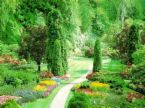 RUKUN UMRAH
Ihram serta niat
Tawaf
Sa’I
Cukur
Tertib
Wajib Umrah
Ihram dari miqat
Menjauhi muharramat seperti dalam hajji
MACAM-MACAM TAWAF
Tawaf Qudum : baru sampai
Tawaf Ifadah : rukun hajji
Tawaf Wada’ : akan meninggalkan Makkah
Tawaf Tahalul : penghalalan dari haram karena ihram
Tawaf Nazar : dinazarkan
Tawaf Sunah
SA’IBerlari-lari kecil antara bukit Shaffa dan Marwa
Dimulai dari Shaffa diakhiri di Marwa
Tujuh kali
Dilakukan setelah tawaf rukun maupun qudum
PENDAFTARAN HAJJI DI TANAH AIR
Pendaftaran melalui bank
Melapor ke Ka Staf Penyelenggara Urusan Hajji Kotamadya (mendapat: buku-buku tentang hajji)
Pelatihan calon hajji kotamadya
Pengelompokkan calhajj
PERSIAPAN PEMBERANGKATAN
Masuk asrama hajji (pemeriksaan dan penimbangan barang, pemeriksaan kesehatan, pembagian paspor, pemberian uang bekal, bimbingan hajji)
Menjelang keberangkatan (pembagian gelang identitas, paspor, uang bekal, ceking jama’ah)
Pemberangkatan (mempersiapkan paspor, sweping, masuk bus, cek jama’ah dalam bus, pengecekan paspor, naik pesawat)
DI DALAM PESAWAT
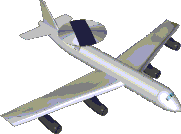 Duduk dengan tertib
Manfa’atkan waktu 10-13 jam
Membaca Alquran
Memperdalam manasik
Tayamum
Shalat dengan duduk
Istirahat
Penyobekan paspor huruf D
MENDARAT DI BANDARA KING ABDUL AZIZ JEDDAH
BANDARA KING ABDUL AZIZI JEDDAH(dilarang memotret)
Turun menuju ruang tunggu
Pria wanita dipisah
Siapkan paspor hajji di tangan
Pemeriksaan paspor oleh ptgs imigrasi Arab Saudi
Periksa badan
Pemeriksaan barang
Ke tempat istirahat 6-10 jam (pengumpulan paspor)
Menunggu ke Madinah (glomb I), Makkah (glomb 2)
Bimbingan Umrah bagi hajji tamatu’
MENUJU MAKKAHGELOMBANG 2
Terlebih dulu: bersuci (mandi dan berwudlu), berpakaian ihram, shalat sunat 2 raka’at), niat ihram umrah/hajji.
Dalam bis membaca talbiyah
Di tempat penerimaan jama’ah menjelang masuk makkah diatur pemondokannya
MENUJU MADINAH
Di dalam bus istirahat
Shalat 5 waktu di masjid Nabawi
Ziarah ke tempat-tempat bersejarah
Bimbingan/ceramah di pemondokan
Selalu menutup aurat
Persiapan Umrah di Makkah:
Bersuci (mandi dan berwudlu)
Berpakaian ihram
Shalat sunat 2 raka’at
Masuk bus niat umrah/hajji
Dalam perjalanan baca talbiyyah
DI MAKKAH
Menuju kamar
Istirahat
Melaksanakan Umrah
Mengikuti bimbingan/ceramah
Ke Masjidil Haram
Pembayaran uang dam tamatu’ ke Bank Ar-Rajhi
8 Dzulhijjah TPHI/TPIH mengatur: persiapan ibadah hajji (wukuf), arahan, bimbingan, berpakaian ihram, niat hajji.
Naik bus ke Arafah
DI ARAFAH
Masuk perkemahan
Kegiatan bimbingan/ceramah
Menunggu wukuf (membaca Alquran, mendalami manasik, zikir, tasbih, tahlil, dll.
Shalat Maghrib-Isya, Dzuhur-Asar dijamak di dalam kemah.
Wukuf  9 Dzulhijjah (shalat Dzuhur-Asar, Maghrib-Isya, dijamak takdim)
Ba’da shalat Maghrib bersiap ke Mudzdalifah
DI MUDZDALIFAH
Berdzikir
Istighfar
Shalawat
Mencari kerikil
Kembali ke bus
Berangkat ke Mina setelah lewat tengah malam.
DI MINA
Mabit di pemusatan muassasah Asia Tenggara yaitu di Muaisim/Haratul Lisan (2,5 km ke tempat Jamrah)
Menuju jamarat lewat dua terowongan
Melontar jumrah Aqabah 7 X
Gunting rambut (tahalul awal)
Boleh ganti pakaian
11 Dzulhijjah melontar jumrah Ula, Wustha, dan Aqabah masing-masing 7 X
12 Dzulhijjah melontar jumrah Ula, Wustha, dan Aqabah masing-masing 7 X
Bagi Nafar Awal meninggalkan Mina ke pemondokan di Makkah
Bagi Mafar Sani: 13 Dzulhijjah melontar jumrah Ula, Wustha, dan Aqabah masing-masing 7 X
Bagi Nafar Sani meninggalkan Mina ke pemondokan di Makkah
Tawaf Ifadah dapat dilakukan sebelum lempar jumrah
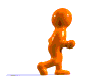 JARAK ANTAR KOTA DALAM PERJALANAN HAJJI DI ARAB SAUDI
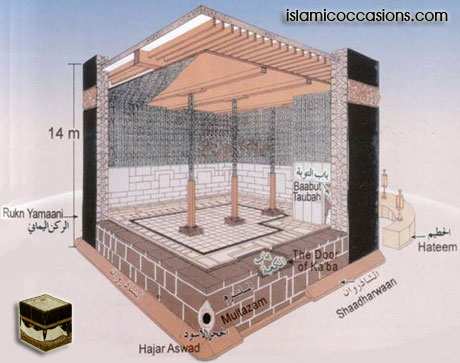 GAMBAR IRISAN